Project Update
 

February 8, 2024


Troy Anderson
ERCOT Portfolio Management
Project Update Agenda
Recent / Upcoming Project Highlights
2024 Release Targets
Major Projects
Additional Project Status Information
Priority/Rank Recommendations for Revision Requests with Impacts
NPRR1213 	– Allow DGRs and DESRs on Circuits Subject to Load Shed 		to Provide ECRS
Technology Working Group (TWG)
Meeting planned for 2/15/2024
Aging Revision Request Project Review
Location of Revision Request Project Information: http://www.ercot.com/services/projects
Recent / Upcoming Project Highlights
2024 January Release – R1 – 1/25/2024	Complete
NPRR1092(b) 	– Reduce RUC Offer Floor and Limit RUC Opt-Out Provision
“Limit RUC Opt-Out Provision” portion

2024 February Off-Cycle Release – 2/1/2024	Complete
Ancillary Service Responsibility Telemetry Changes for ESRs

2024 February Off-Cycle Release – 2/16/2024	In Flight
Public API Enhancements

2024 February Release – R2 – 2/22/2024	In Flight
NPRR1132(a) 	– Communicate Operating Limitations during Cold and Hot Weather Conditions
RRGRR032		– Related to NPRR1132
NOGRR249(b) 	– Communication of System Operating Limit Exceedances

2024 March Off-Cycle Release – 3/1/2024	In Flight
NPRR1026(b)	– Self-Limiting Facilities reporting

2024 March Release – R3 – 3/28/2024	In Flight
NPRR1040	 	– Compliance Metrics for Ancillary Service Supply Responsibility

2024 April Off-Cycle Release – 4/1/2024	In Flight
NPRR1165		– Revisions to Requirements of Providing Audited Financial Statements and 				Providing Independent Amount
Note:  Projected Go-Live dates are subject to change.Please watch for market notices as the effective dates approach.
3
2024 Release Targets – Approved NPRRs / SCRs / xGRRs
R3
R5
R1
R4
R6
R2
E

    



  

 




E
E
P 

P

 








E
ü  



  

 
ü





 

ü
E 

E 

E







E







P
E

E

E

E

E

E

E
 
E
To Mid-June
1/1
Various effective dates for these items
2/16
2/1
4/1
3/1
Mid-June
R9
R7
R10
R11
R8
P
E

E

E

E
Go-live dates can differ from Protocol effective dates – Please refer to market notices for more details
APPENDIX
Red Text: New additions and target release changes
Strike-Through Text: Previous target release
(a), (b), etc.: Multiple phase release
Project Status Codes 
  NS = Not Started
  I     = Initiation
  P    = Planning
  E    = Execution
  H    = On Hold
NPRR1026(b) – SLF – Reporting portion
NPRR1092(b) – Limit RUC Opt-Out Provision
NPRR1132(a) – Operating Limits in Cold and Hot 	Conditions – RIOO portion
NOGRR249(b) – MIS posting
PGRR098(a) – Section 4.1.1.8
Release targets are subject to change
4
Major Projects
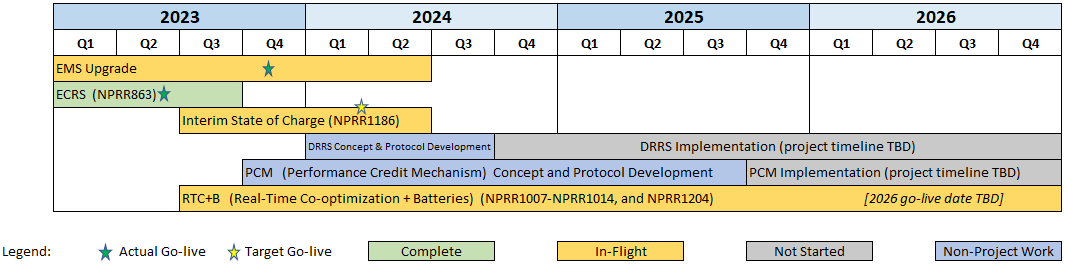 Other Project Highlights
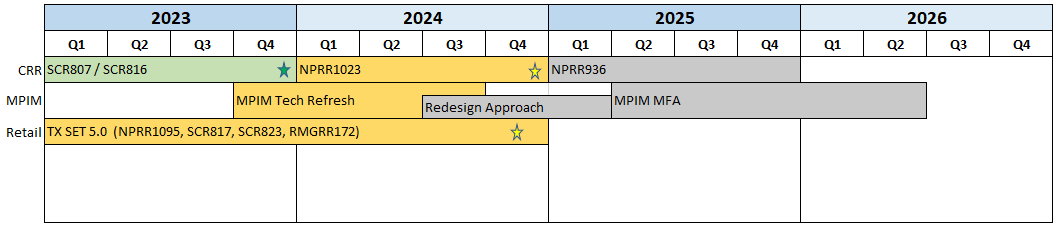 5
Additional Project Status Information
Red Text: New additions and updates
6
Priority / Rank Recommendations for Revision Requests with Impacts
PPL Rank Information
Next available 2024 Rank in Business Strategy 	= 4100
Next available Rank in Regulatory	=   380
7
Technology Working Group (TWG)
Next TWG meeting to be held on 2/15/2024
Agenda is TBD
8
Aging Revision Request Project Review
The “Aging Revision Request” list used in 2022 has been updated for recent activity and will be posted prior to the February PRS meeting
Preliminary ERCOT comments will be included on many line items
Primary discussion at February PRS will be the structure of the posted file and ERCOT’s initial comments
Follow-up discussion to be held at the March PRS:
Identify High Priorities
Items that may have a pathway to implementation in the next 6-12 months
9